ОО «Познавательное развитие» Ознакомление с природным и социальным окружением
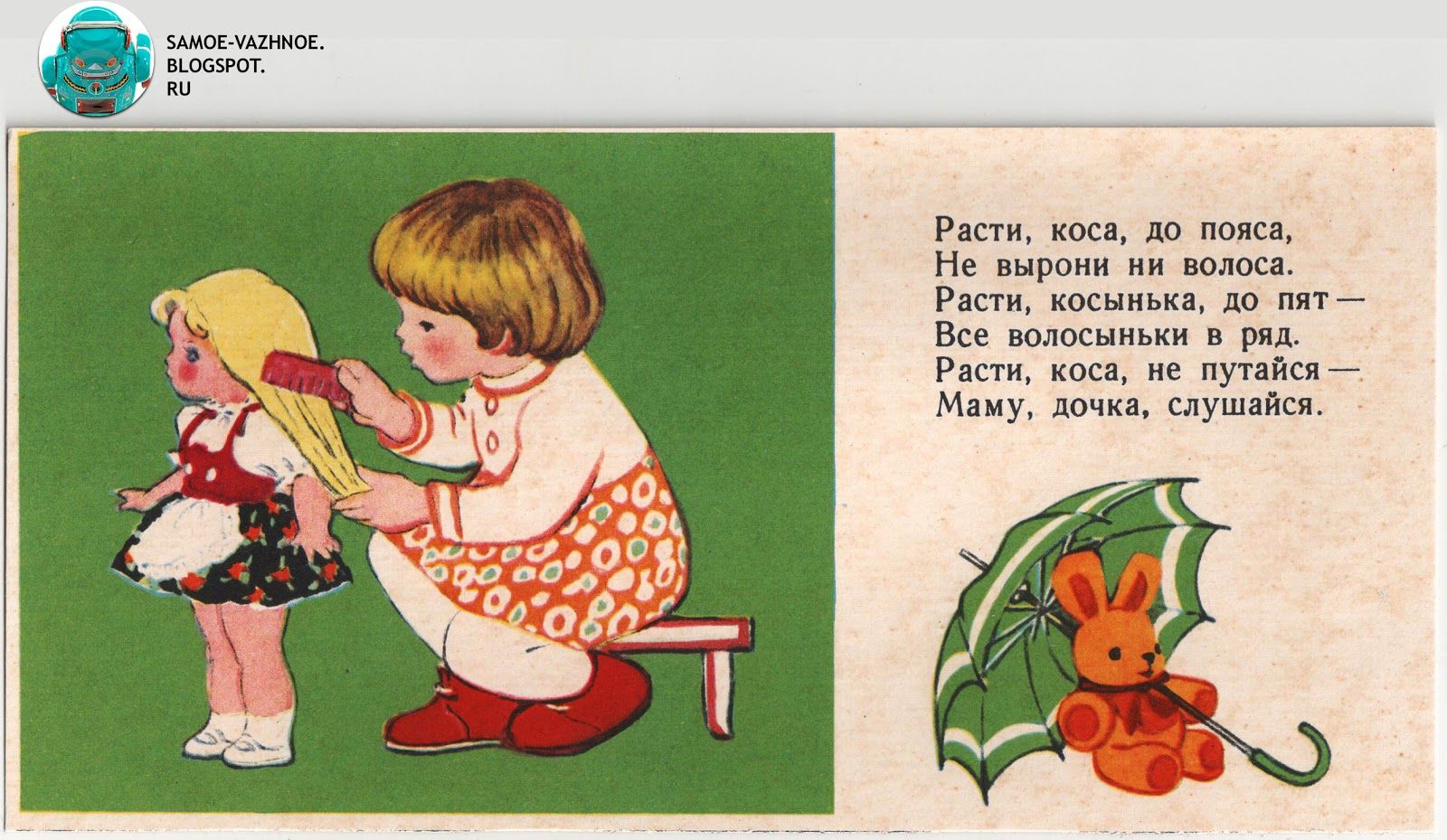 Тема:«Расти, коса, до пояса»


Выполнила: Зубарева Я.В., воспитатель
Цель:
Познакомить с парикмахерскими принадлежностями: расчёской, феном, ножницами.
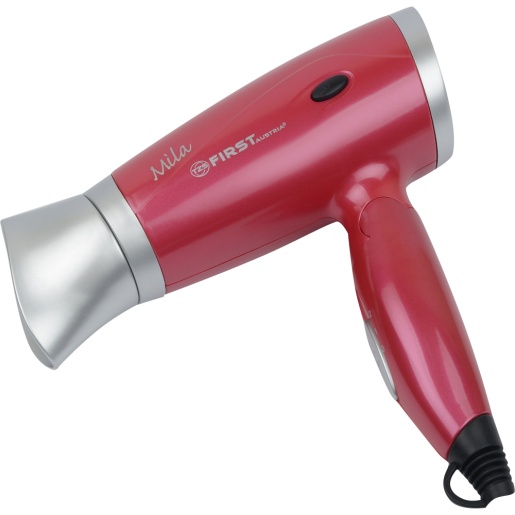 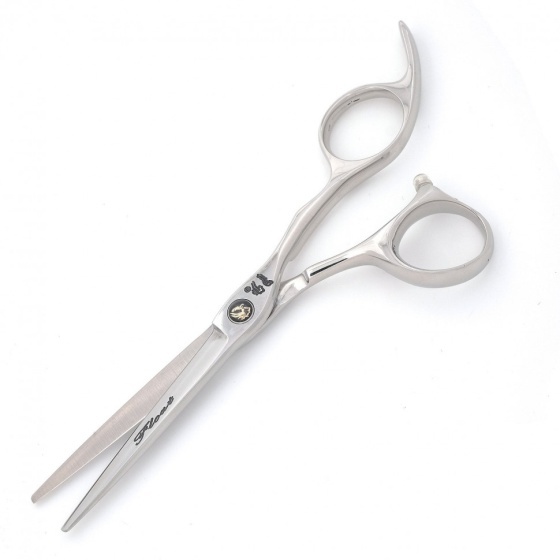 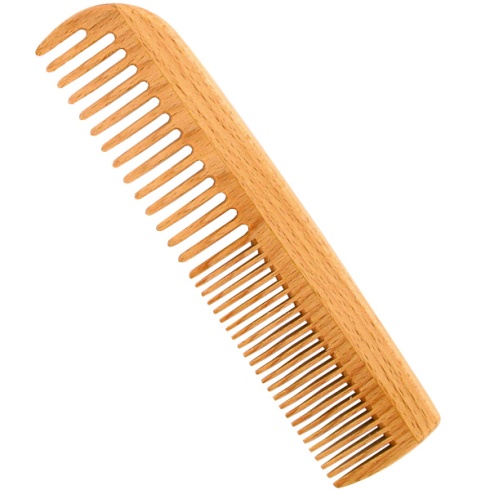 Этапы:
Побеседуйте с ребенком о профессии парикмахера с использованием иллюстраций.
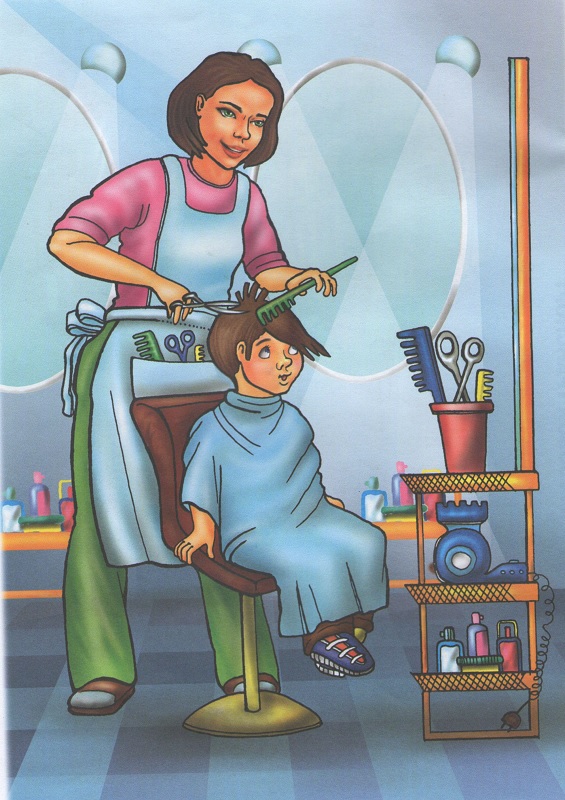 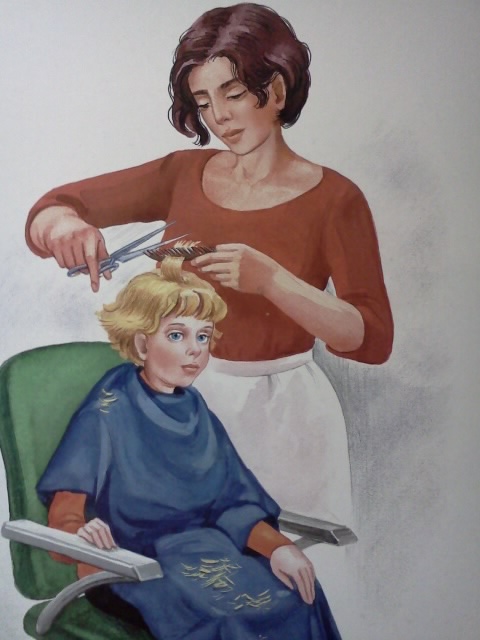 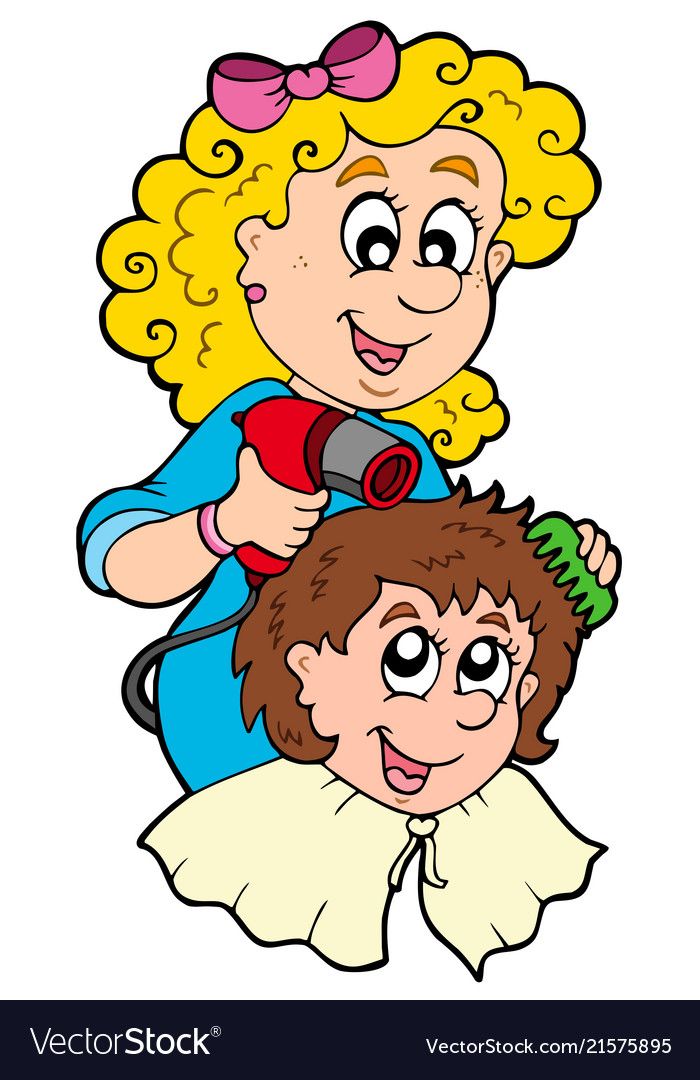 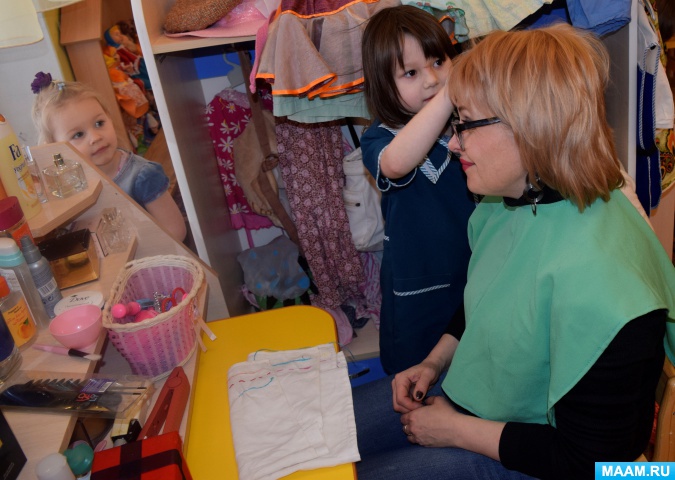 1. Предложите ребенку поиграть в сюжетно-ролевую игру «Парикмахерская».
2. Распределите роли: парикмахер – ребенок, клиент – мама (папа, сестра, брат).
Предложения – помощники  для игры

- Не могли бы вы сначала помыть мне голову шампунем.
- Какой у вас есть шампунь?
- А этот шампунь для кого?
- Пожалуйста, высушите мне волосы феном и  расчешите расчёской. 	
- Сделайте мне, пожалуйста, два хвостика.
Мама благодарит парикмахера, любуется причёской.
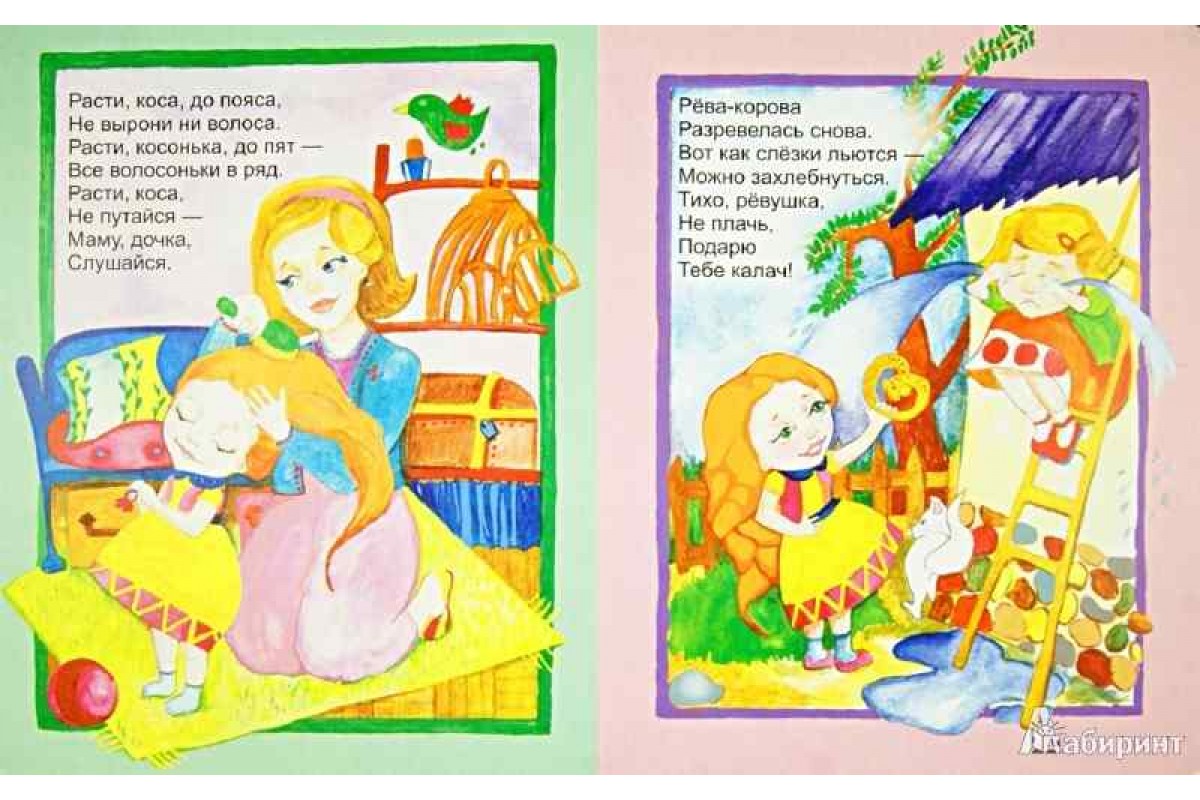 3. Проговорите с ребенком потешку «Расти, коса, до пояса»